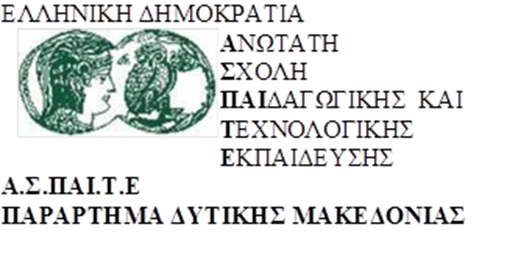 Μάθημα: 
ΣυμβουλεΥΤΙΚΗ ΚΟΙΝΩΝΙΚΑ ΕΥΑΛΩΤΩΝ ΟΜΑΔΩΝ
Διαπολιτισμικη συμβουλευτικη 



Ευμορφία Κηπουροπούλου
Δρ. Διαπολιτισμικης Παιδαγωγικής Α.Π.Θ.
Μεταδιδάκτωρ Παιδαγωγικής Α.Π.Θ
Ειδική Επιστήμων ΠΤΔΕ Παν/μιου Δυτ. Μακεδονιασ
Διδασκουσα ασπαιτε
Ο κοινωνικός αποκλεισμός είναι μια έννοια σχετική σε κάθε κοινωνία και οι επιχειρούμενες  ερμηνείες δεν συμφωνούν απόλυτα για τη δημιουργία ενός κοινώς αποδεκτού ορισμού.
Κοινωνικός αποκλεισμός
Στατιστική Υπηρεσία της Ευρωπαϊκής Επιτροπής (Eurostat) : «φαινόμενο που εμπεριέχει τον πολυδιάστατο χαρακτήρα των αποστερήσεων και αποτρέπει τα άτομα από την πλήρη συμμετοχή τους στην κοινωνία, όπως είναι η πρόσβαση σε αξιοπρεπείς συνθήκες διαβίωσης, εκπαίδευσης, απασχόλησης και στέγασης, σε συλλογικές υπηρεσίες, και στην ιατρική περίθαλψη (CEIES, 1999)».
Οι άνθρωποι θεωρούνται κοινωνικά αποκλεισμένοι εάν 
αποτρέπεται η πλήρης συμμετοχή τους στην οικονομική, κοινωνική και πολιτική ζωή και/ή
 όταν η πρόσβασή τους σε εισοδήματα και άλλους πόρους (προσωπικούς, οικογενειακούς και πολιτισμικούς) είναι τόσο ανεπαρκής ώστε να τους αποκλείει από το να απολαμβάνουν ένα επίπεδο διαβίωσης που θεωρείται αποδεκτό από την κοινωνία στην οποία ζουν.
Αποτελέσματα ατομικά: 
Η πρόσβασή τους στην αγορά εργασίας καθίσταται εξαιρετικά δυσχερής,
 όπως και η συμμετοχή τους στα δημόσια αγαθά που είναι απαραίτητα για την αξιοπρεπή διαβίωση του εργαζόμενου (Επιτροπή Ευρωπαϊκών Κοινοτήτων, 1992). 
Μια από τις κύριες ομάδες πληθυσμού που θεωρείται ότι κινδυνεύουν από κοινωνικό αποκλεισμό είναι οι αλλοδαποί μετανάστες και πρόσφυγες  που μένουν στη χώρα μας
εγκλωβίζονται σε καταστάσεις καταπάτησης των κοινωνικών τους δικαιωμάτων, 
κοινωνικής περιθωριοποίησης και στιγματισμού, 
εκπαιδευτικών και μορφωτικών περιορισμών, 
κοινωνικών και επαγγελματικών αδιεξόδων (Φακιολάς, 2002)
 Συχνά βρίσκονται εκτός της αγοράς εργασίας περισσότερο από προκαταλήψεις των εργοδοτών ή της κοινής γνώμης και λιγότερο από πραγματική έλλειψη ικανότητας από μέρους τους.
Η πιθανή προοπτική που έχουν είναι η μακροχρόνια ανεργία ή μερική απασχόληση ή εκμετάλλευση σε εργασίες χαμηλά αμειβόμενες χωρίς ενδιαφέρον ή προοπτικές επαγγελματικής εξέλιξης
οι συνθήκες ζωής δεν τους επιτρέπουν την απόκτηση γνώσεων, προσόντων και δεξιοτήτων, ώστε να ενταχθούν με απαιτήσεις και προοπτικές στην αγορά εργασίας.
Ως αποτέλεσμα, τα άτομα αυτά υπολείπονται σε προσόντα, χάνουν τον προσανατολισμό τους, και αποξενώνονται επαγγελματικά και κοινωνικά.
Αποτελέσματα κοινωνικά:
Το αίσθημα ανασφάλειας και η μείωση της αυτοεκτίμησης 


  μείωση της δυνατότητας του ατόμου για δυναμική παρέμβαση στα πράγματα και τη σταδιακή απώλεια κάθε επαφής του με την παραγωγική διαδικασία
απομακρύνεται ένα σημαντικό τμήμα του ενεργού πληθυσμού, με αποτέλεσμα να μην αξιοποιείται το σύνολο του παραγωγικού δυναμικού της χώρας (Williams & Berry, 1991). 
ο κοινωνικός αποκλεισμός 
αποκόπτει τις ευπαθείς ομάδες του πληθυσμού από τον κοινωνικό κορμό της χώρας καθώς τις εμποδίζει να συμμετέχουν στις κοινές αξίες της κοινωνίας, ενώ
 επιτρέπει στις ισχυρότερες οικονομικά ομάδες να έχουν δυσανάλογα μεγάλη επιρροή στο πολιτικό γίγνεσθαι.
Θεωρίες επαγγελματικής ανάπτυξης με αναφορά στην πολιτισμική ετερότητα
Μολονότι οι πολιτισμικές καταβολές των ατόμων φαίνεται να επηρεάζουν την επαγγελματική  τους ανάπτυξη, οι θεωρίες για την επαγγελματική ανάπτυξη δεν έχουν δώσει ιδιαίτερη προσοχή στις πολιτισμικές διαφορές.
Ο Super (1990) υποστηρίζει ότι η έννοια του εαυτού καθορίζει τις επαγγελματικές επιλογές, ενώ
τόσο η έννοια του εαυτού όσο και ο τρόπος σχηματισμού της διαφέρουν μεταξύ των πολιτισμών. 
 αυτοαντίληψη, ως ρυθμιστικός παράγοντας στην επιλογή επαγγέλματος, αποτελεί μια έννοια-κλειδί στη θεωρία του. Η έννοια αυτή φαίνεται να συνδέεται στενά με τις πολιτιστικές στάσεις, πεποιθήσεις και αξίες.
ο βαθμός του επιπολιτισμού ενός ατόμου ίσως να επηρεάζει τη σημασία της αυτοαντίληψης στην επαγγελματική επιλογή. 
Για παράδειγμα, σε κάποιες εθνικές ομάδες η απασχόληση επιλέγεται με βάση τους στόχους της οικογένειας και τον πολιτισμό της καταγωγής παρά με βάση την αυτοαντίληψη του ατόμου. Παρομοίως, η εθνική διάκριση είναι πιθανό να περιορίζει τη διαθεσιμότητα των επαγγελμάτων και να επιδρά στην επαγγελματική όσο και στη γενικότερη αυτοαντίληψη.
Επιπολιτισμός: χρησιμοποιείται για να συνοψίσει το σύνολο των
φαινομένων που συνδέονται με τη διαπολιτισμική επαφή και τις συνακόλουθες μεταβολές που επισυμβαίνουν στις πολιτισμικές ομάδες
Ο Berry προτείνει ένα μοντέλο δύο διαστάσεων, οι οποίες αντιστοιχούν σε δύο θεμελιώδη ερωτήματα που καλούνται να αντιμετωπίσουν οι μετανάστες.:
 αφενός, την επιθυμία διατήρησης της επαφής με μέλη της εσω-ομάδας (των συμπατριωτών) και,
 αφετέρου, την επιθυμία σύναψης σχέσεων με μέλη της εξω-ομάδας (της χώρας υποδοχής).
Στρατηγικές επιπολιτισμού (Berry):
Η εναρμόνιση

Η αφομοίωση

Ο διαχωρισμός

Η περιθωριοποίηση
Εναρμόνιση/ενσωμάτωση:
Στην περίπτωση αυτή θεωρείται ότι η ταυτόχρονη ένταξη του ατόμου σε δύο πολιτισμικές ομάδες όχι μόνο δεν είναι ασύμβατη, αλλά προσφέρει πλεονεκτήματα για την ψυχική υγεία και την προσαρμογή των μεταναστών: συγκρότηση μεικτής ταυτότητας
Αφομοίωση:
εγκατάλειψη της εθνοπολιτισμικής ταυτότητας της χώρας προέλευσης και στην απορρόφηση της μειονότητας από την κυρίαρχη ομάδα της χώρας υποδοχής.
Διαχωρισμός:
διατήρηση της εθνοπολιτισμικής ταυτότητας της χώρας προέλευσης και στην ταυτόχρονη αποστασιοποίηση από την ευρύτερη κοινωνία.
Περιθωριοποίηση:απώλεια της εθνοπολιτισμικής ταυτότητας της χώρας καταγωγής των μεταναστών, δίχως αυτό να συνοδεύεται από παράλληλη αντικατάστασή της με τη λειτουργική ένταξη στην ευρύτερη κοινωνία. 
Η σύγχυση σε θέματα εθνικής ταυτότητας και το αίσθημα αποξένωσης αποτελούν παράγοντες επικινδυνότητας για την ψυχική υγεία των ατόμων που επιλέγουν αυτή την τακτική, συχνά ως συνέπεια του αποκλεισμού που υφίστανται από την εσω-ομάδα και την εξω-ομάδα.
Η επιλογή στρατηγικής επιπολιτισμού:
οδηγεί επιπλέον σε θετική ή αρνητική αξιολόγηση των διαφόρων όψεων της εσω-ομάδας και της εξω-ομάδας, καθώς και σε συνακόλουθες τάσεις συμπεριφοράς,
όπως προσέγγιση (π.χ. “θέλω να κάνω παρέα με τους συμπατριώτες μου”, συμμετέχω σε εθνικούς συλλόγους”) ή αποφυγή (π.χ. “προτιμώ να μην τρώω τα φαγητά που τρώνε στη χώρα αυτή”, “δεν μπορώ να διασκεδάζω με τη μουσική που ακούνε”).
Σύμφωνα με την Gottfredson, η σύγκριση με τον γενικότερο πληθυσμό ενδέχεται να δημιουργεί δυσκολίες στους μειονοτικούς πληθυσμούς, καθώς συχνά παρουσιάζεται χαμηλή αυτοεκτίμηση ως αποτέλεσμα εμπειριών διάκρισης και αρνητικών στερεοτύπων.
πολλά προβλήματα των μειονοτικών πληθυσμών οφείλονται σε παράγοντες που σχετίζονται με την κοινωνική / πολιτισμική τους ομάδα. 
Άλλα προβλήματα οφείλονται σε αυξημένες οικογενειακές υποχρεώσεις. 
Πολλοί άνδρες από μειονοτικές ομάδες έχουν περιορισμένες επαγγελματικές επιλογές επειδή ωθούνται στο να βρουν κάποιο επάγγελμα που να είναι πολιτιστικά αποδεκτό
Στην Ελλάδα σε έρευνα του Δρόσου (2007) για την επαγγελματική ωριμότητα Ελλήνων και Αλβανών μαθητών, το διαφορετικό πολιτισμικό περιβάλλον δε βρέθηκε να διαφοροποιεί την επαγγελματική ωριμότητα.
μη αισθανόμενοι μειονεκτικά έναντι των Ελλήνων συμμαθητών τους δέχονται τις ίδιες επιδράσεις από το γενικότερο κοινωνικό περιβάλλον και δείχνουν παρόμοια επίπεδα στις διάφορες διαστάσεις της επαγγελματικής ωριμότητας. 
Εξαίρεση αποτελεί η διάσταση της γνώσης των διάφορων επαγγελμάτων και του κόσμου της εργασίας στην οποία φαίνεται να υπάρχει μια ελαφρά τάση για υπεροχή των Ελλήνων μαθητών.
Οι Αλβανοί μαθητές έχουν φτωχότερη επαγγελματική πληροφόρηση λόγω περιορισμένων προτύπων εργασίας αλλά και επειδή βρίσκονται σε μια ξένη χώρα με διαφορετική αγορά εργασίας από αυτή της χώρας καταγωγής τους.
Άλλες έρευνες σε μαθητές που προέρχονται από χώρες της πρώην Σοβιετικής Ένωσης έδειξαν ότι έχουν σημαντικά χαμηλότερα επίπεδα επαγγελματικής ωριμότητας έναντι των συμμαθητών τους από την Ελλάδα, γεγονός που δείχνει ότι οι αλλοδαποί μαθητές δε μπορούν να εκλαμβάνονται ως ενιαία ομάδα, αλλά κάθε εθνική ομάδα έχει ιδιαίτερα χαρακτηριστικά και ιδιαίτερες ανάγκες
Τα κυριότερα λοιπόν προβλήματα που φαίνεται να αντιμετωπίζουν οι μειονοτικοί πληθυσμοί σε σχέση με την επαγγελματική τους ανάπτυξη είναι τα ακόλουθα:
έλλειψη αυτογνωσίας,
 επαγγελματικοί στόχοι και αξίες που έρχονται σε σύγκρουση με άλλους σημαντικούς προσωπικούς στόχους
περιορισμένη επαγγελματική πληροφόρηση, 
ανάγκη για πρόωρη εργασία και δυσκολία στον εντοπισμό και την αξιοποίηση των ευκαιριών
χαμηλή αίσθηση αποτελεσματικότητας για επιστημονικές ή τεχνολογικές σταδιοδρομίες
Στην περίπτωση ορισμένων κατηγοριών μεταναστών, όπως οι πρόσφυγες ή – για διαφορετικούς λόγους – οι παλιννοστούντες, τα κενά όσον αφορά στην πολιτιστική μάθηση μπορεί να οφείλονται στην απρόθυμη στάση των ίδιων των ατόμων.
ένας πρόσφυγας ίσως πιστεύει ότι η παραμονή του στη  χώρα υποδοχής είναι μόνο προσωρινή και, επομένως, δεν χρειάζεται να καταβάλει προσπάθεια για να αποκτήσει ακόμα και βασικές επικοινωνιακές δεξιότητες, όπως είναι η εκμάθηση της γλώσσας
Ορισμένοι παλιννοστούντες μπορεί να έχουν διαμορφώσει υπερβολικές προσδοκίες όσον αφορά στην κρατική βοήθεια για την εγκατάστασή τους κατά την επιστροφή στην πατρίδα ή 
μπορεί να διατηρούν συμπεριφορικές δεξιότητες που είχαν αποκτήσει από τυχόν παλαιότερη παραμονή τους στην πατρίδα, αλλά έχουν πλέον καταστεί μη λειτουργικές με την αλλαγή των κοινωνικών συνθηκών
Οι Ward et al. (2001) παρατηρούν ότι, κατά ειρωνικό τρόπο, άτομα με πλούσιες επικοινωνιακές ικανότητες στη χώρα που ζούσαν πριν, όπως μεταπτυχιακοί φοιτητές, διπλωμάτες ή στελέχη επιχειρήσεων, ίσως εμφανίσουν ακόμα μεγαλύτερη δυσκολία προσαρμογής στη χώρα υποδοχής λόγω της απότομης υποβάθμισης των δεξιοτήτων τους.
τα ευρήματα περισσότερων των 20 ερευνών, κατέληξαν στα εξής συμπεράσματα σχετικά με την κοινωνικο-πολιτισμική προσαρμογή των μεταναστών:
η κοινωνικο-πολιτισμική προσαρμογή προάγεται με την κατοχή πολιτισμικά συγκεκριμένης γνώσης,
 τη γλωσσική επάρκεια, 
την επαφή με μέλη της χώρας υποδοχής και 
τη διάρκεια παραμονής.
η κοινωνικο-πολιτισμική προσαρμογή  μέσα στους πρώτους 4-6 μήνες στη χώρα υποδοχής και σταθεροποιείται μετά το πρώτο έτος.
η προσωρινότητα της μετακίνησης συνδέεται με αυξημένες δυσκολίες προσαρμογής, συγκριτικά με τις μετακινήσεις που έχουν μακροπρόθεσμο προσανατολισμό.
η εθνική και πολιτισμική ομοιότητα συνδέεται γενικά με λιγότερες δυσκολίες κοινωνικο-πολιτισμικής προσαρμογής.
Οι παραπάνω διαπιστώσεις καταδεικνύουν τη χρησιμότητα της πολιτισμικής μάθησης στην καλύτερη κατανόηση και επιτυχή αντιμετώπιση του πολιτισμικού κλονισμού που προκαλείται από τη μετανάστευση.
Η αρχή της «πολιτισμικής ενδυνάμωσης» (Bemak, Chung, & Bornemann, 1996) στη διαπολιτισμική συμβουλευτική και ψυχοθεραπεία στοχεύει ακριβώς στην απόκτηση καλύτερου ελέγχου του περιβάλλοντος από το επιπολιτιζόμενο άτομο, μέσω της ανάπτυξης βασικών επικοινωνιακών και συμπεριφορικών δεξιοτήτων.
Τα κοινωνικώς επαρκή άτομα είναι ευαίσθητα στον τρόπο που οι άλλοι αποκρίνονται στη στάση τους και αυτό τα βοηθά να ξεδιπλώνουν με ευέλικτο τρόπο  κατάλληλες συμπεριφορές.
Είναι ανάγκη να τονιστεί ότι οι δεξιότητες του διαπολιτισμικά έτοιμου συμβούλου δε διαφέρουν ουσιαστικά από τις δεξιότητες  που οφείλει να χρησιμοποιεί ο σύμβουλος όταν εργάζεται με άτομα από το ίδιο πολιτισμικό περιβάλλον με αυτόν.
Άσκηση-παιχνίδι ρόλων
Βιβλιογραφία
Ward, C., & Kennedy, A. (1992). Locus of control, mood disturbance and social difficulty during cross-cultural transitions. International Journal of Intercultural Relations, 16, 175-194.
Ward, C., & Rana-Deuba, A. (1999). Acculturation and adaptation revisited. Journal of Cross-Cultural Psychology, 30, 422-442.
Berry, J. W., Phinney, J. S., Sam, D. L., & Vedder, P. (2006a). Immigrant
youth: Acculturation, identity and adaptation. Applied Psychology: An International Review, 55, 303-332.
Berry, J. W., Phinney, J. S., Sam, D. L., & Vedder, P. (2006b). Immigrant youth in cultural transition. Mahwah, NJ: Lawrence Erlbaum Associates, Inc.
Berry, J. W., & Sam, D. L. (1996). Acculturation and adaptation. Ιn J. W.
Berry, M. H. Segall, & C. Kagitcibasi (Eds.), Handbook of cross-cultural
psychology: Social behavior and applications (pp. 291-326). Boston,MA: Allyn and Bacon.
Super, D. (1990). A life-span, life-space approach to career development. In D. Brown & L. Brooks (Eds), Career Choice & Development (2nd ed., pp 197-261), San Francisco: Jossey Bass
Bemak, F., Chung, R. C.-Y., & Bornemann, T. H. (1996). Counseling and psychotherapy with refugees. In P. B. Pedersen, J. G. Draguns, W. J. Lonner, & J. E. Trimble (Eds.), Counseling across cultures (4th ed., pp.243-265). Thousand Oaks, CA: Sage.
Γιωτσίδη, Β., & Σταλίκας, Α. (2004). Η διαπολιτιστική συμβουλευτική και ψυχοθεραπεία σε πρόσφυγες: Ψυχοκοινωνικές ανάγκες και πολιτισμικές διαφορές. Ψυχολογία, 11(1), 34-52.
Σιδηροπούλου-Δημακάκου Δ., Αργυροπούλου, Αικ. & Παυλόπουλος, Β. (2006). Επαγγελματικές αποφάσεις φοιτητών τριτοβάθμιας εκπαίδευσης: Η ταυτότητα του ρόλου του φύλου. Στον ειδικό τόμο:
Μ. Μαλικιώση-Λοϊζου, Δ. Σιδηροπούλου-Δημακάκου, & Γ. Κλεφτάρας (Επιμ. Έκδοσης) Η Συμβουλευτική Ψυχολογία στις γυναίκες (σελ.410- 430) Αθήνα: Ελληνικά Γράμματα
Δρόσος, Ν. (2007). Επαγγελματική ωριμότητα και επαγγελματικές φιλοδοξίες Ελλήνων και αλλοδαπών μαθητών Γ’ Γυμνασίου που φοιτούν σε ελληνικά σχολεία. Επιθεώρηση Συμβουλευτικής & Προ-
σανατολισμού, 80-81: 82-98.
Gottfredson, L. S. (1986). Special groups and the beneficial use of vocational interest inventories. In W. B. Walsh, & S. H. Osipow (Eds.), Advances in Vocational Psychology. Vol. 1: Assessment of interest (pp. 127-198). Hillsdale, NJ. Lawrence Erlbaum Associates.
Ευχαριστώ για την προσοχή σας!